AGA du 10 juin 2024
Tchabagnan Ayeva,secrétaire-trésorierRapport sommaire de mes activités et rencontresen 2023-2024
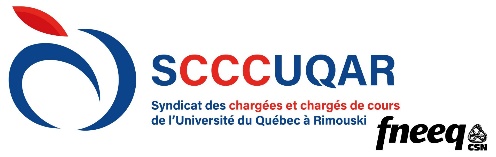 Secrétariat-trésorerie
Activités au secrétariat : Section III – Comité exécutif (monsyndicat.org)
Échanges réguliers avec l’adjointe administrative
Suivi des différents dossiers du Syndicat
Préparation des rencontres du comité exécutif (CE)
Prise de notes lors des réunions du CE: appuyer l’adjointe admin. pour les PV
Préparation des assemblées générales (AG)
Prise de notes lors des AG: appuyer l’adjointe admin. pour la rédaction des PV
Préparation des rencontres du conseil syndical (CS)
Prise de notes et rédaction des procès-verbaux des réunions du CS
Etc.
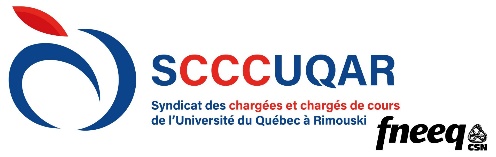 Secrétariat-trésorerie
Activités à la trésorerie : Section III – Comité exécutif (monsyndicat.org)
Vérification et signature des chèques, des rapports de trésorerie, de conciliation de caisse, du registre de trésorerie, transmission des per capita aux instances, etc.; 
Remboursements des dépenses / paiement des indemnités aux membres des comités
Vérification de l’exactitude des prélèvements et dépôts des remises syndicales;
Échanges avec Desjardins pour les placements, versements des paies (adjointe adm.)...
Échanges avec Revenu Québec (sommaire du relevé 1 et autres);
Planification et gestion des dépenses, versements des dons selon nos politiques, etc.; 
Rencontres périodiques avec le comité de surveillance et échanges par courriel;
Préparation des états financiers 2023-2024 et de la proposition du budget 2024-2025;
Travail accompli en étroite collaboration avec notre excellente adjointe administrative. Merci beaucoup, Joanie!
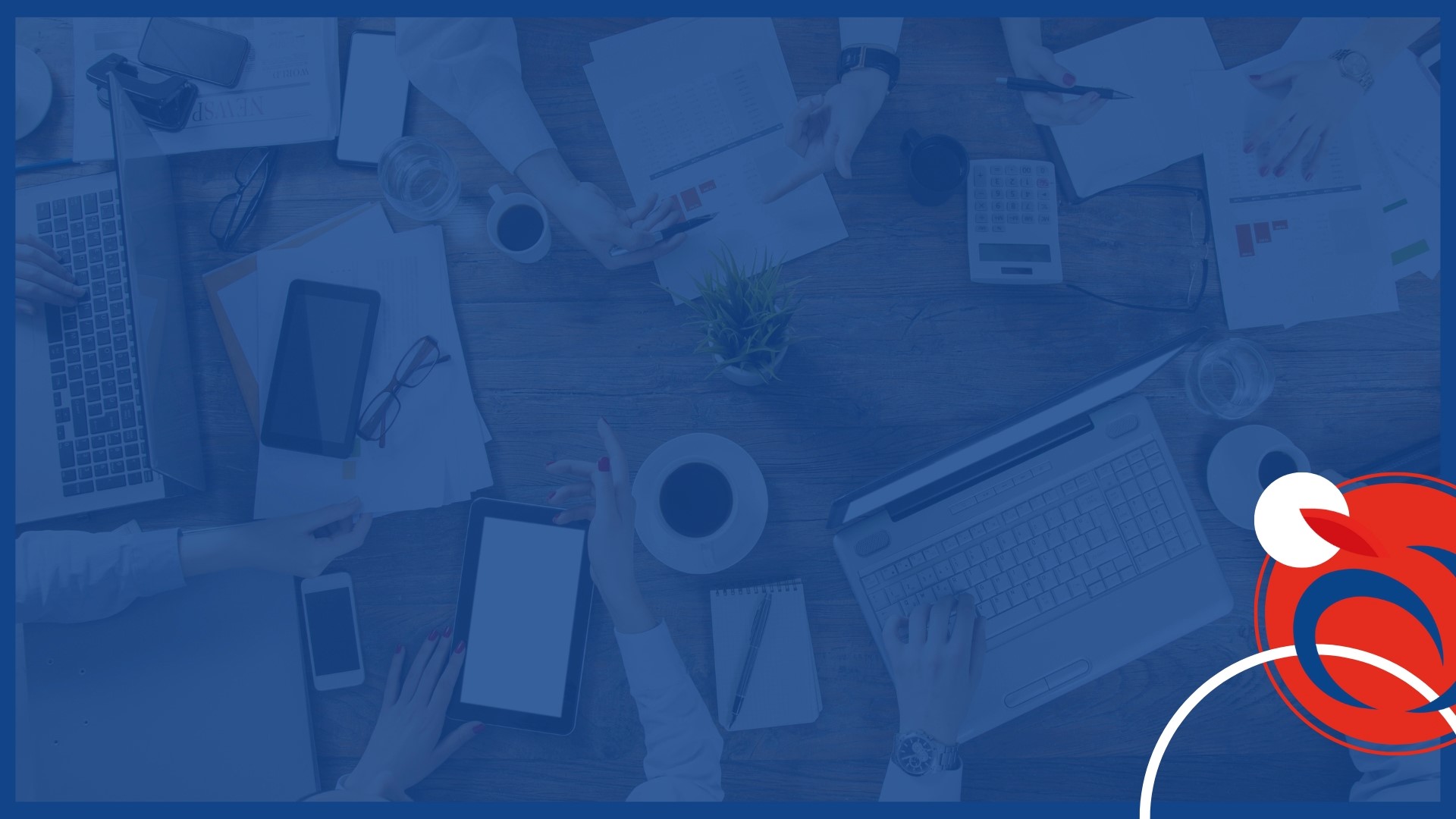 Quelques statistiques de 2024-2025 : 

Réunions du Comité exécutif: 16
Réunions du Conseil syndical:  3
Réunions du Comité de surveillance:  3
Assemblées générales: 3
Autres rencontres et échanges: 47
Nombre d’heures de travail: Je ne les compte plus.
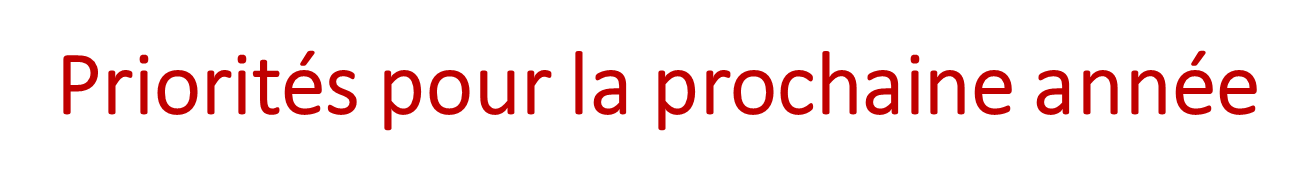 Poursuivre le virage électronique des opérations financières du Syndicat en étroite collaboration avec l’adjointe administrative;
Mettre en application les différentes recommandations du comité de surveillance;
Prendre toutes les dispositions nécessaires pour obtenir tous les remboursements des instances à temps; 
Contribuer à la préparation de la prochaine négociation de renouvèlement de la convention collective; 
Poursuivre l’étroite collaboration avec l’adjointe administrative dans la préparation des rencontres membres du comité exécutif; du conseil syndical, du comité de surveillance et des assemblées générales; 
Poursuivre la vérification de l’exactitude des remises syndicales versées par l’UQAR; 
Surveiller les versements des libérations syndicales aux membres des comités et prendre les dispositions pour recevoir les factures dans les meilleurs délais;
Veiller à la croissance des placements du Syndicat de façon efficace et sécuritaire.
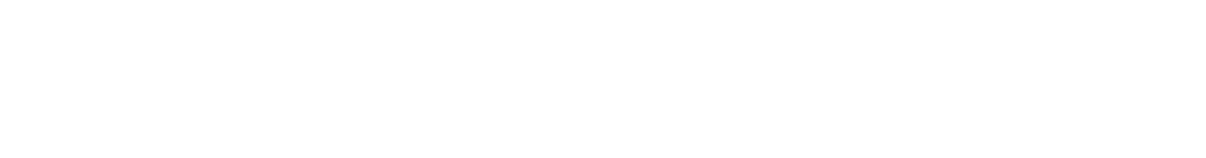